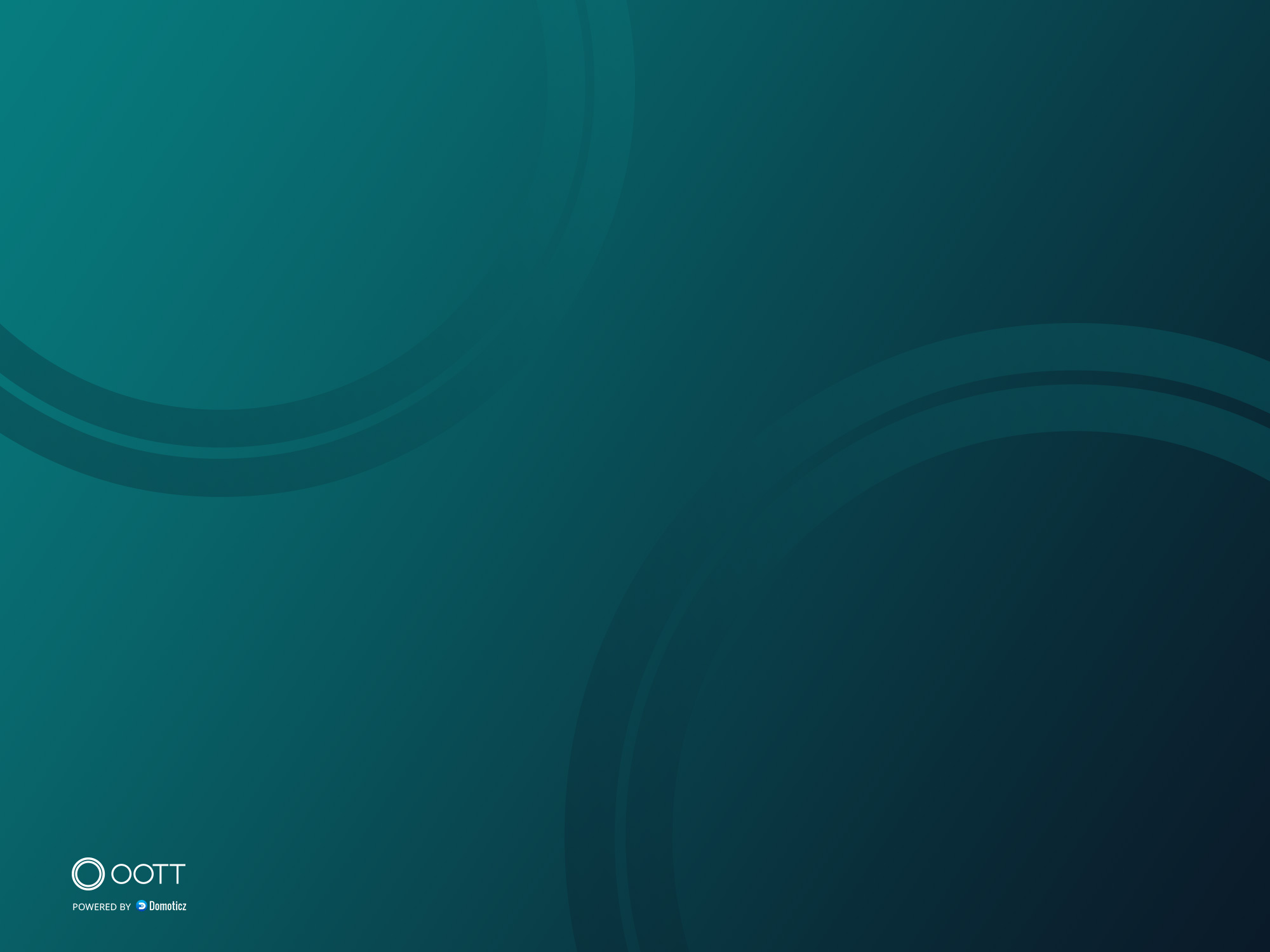 Nyílt forráskódú szoftverek alkalmazása a smart home technológiában
Rónai Balázs és Burányi Róbert
OOTT Kft.
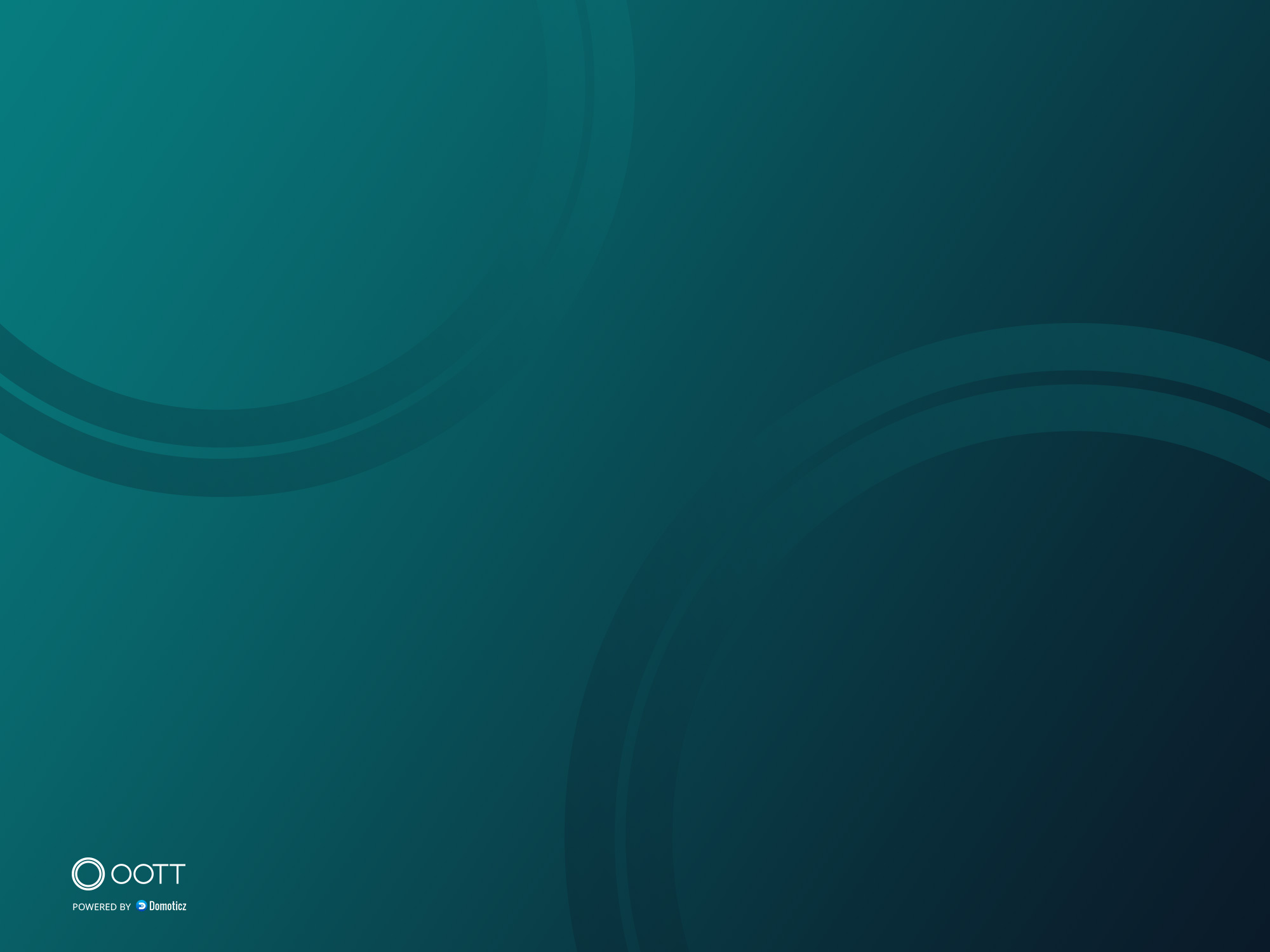 HOGY JÖTT AZ OKOS OTTHON ÖTLETE? MIÉRT LETT BELŐLE DIY, ÉS NEM PEDIG KÉSZ TERMÉK?
piacon elérhető kész termékek korlátozott kompatibilitása 
 fejlesztési lehetőségek
 új eszközök integrálása
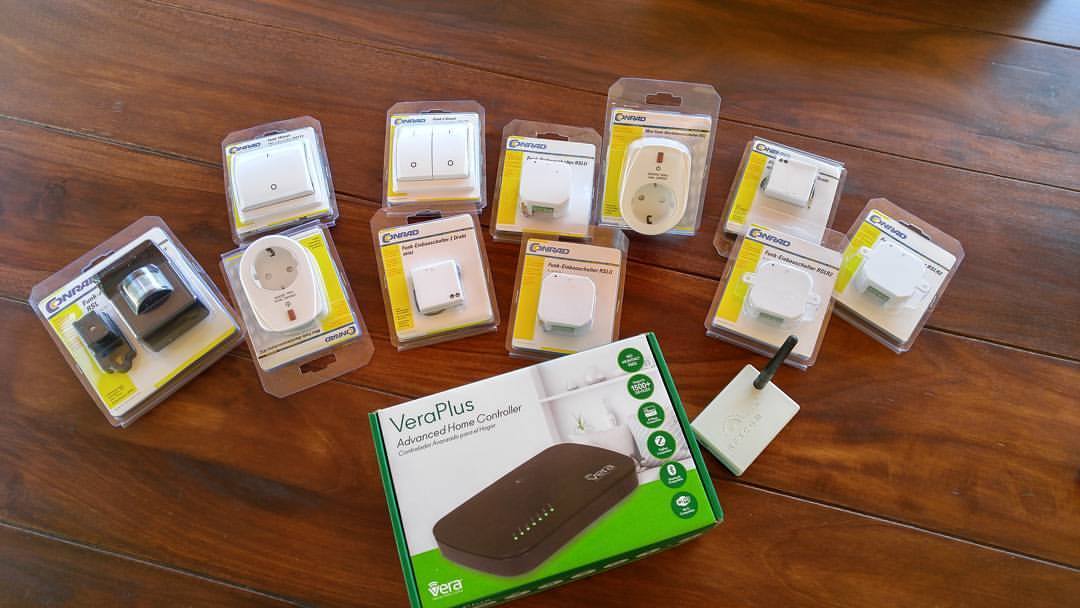 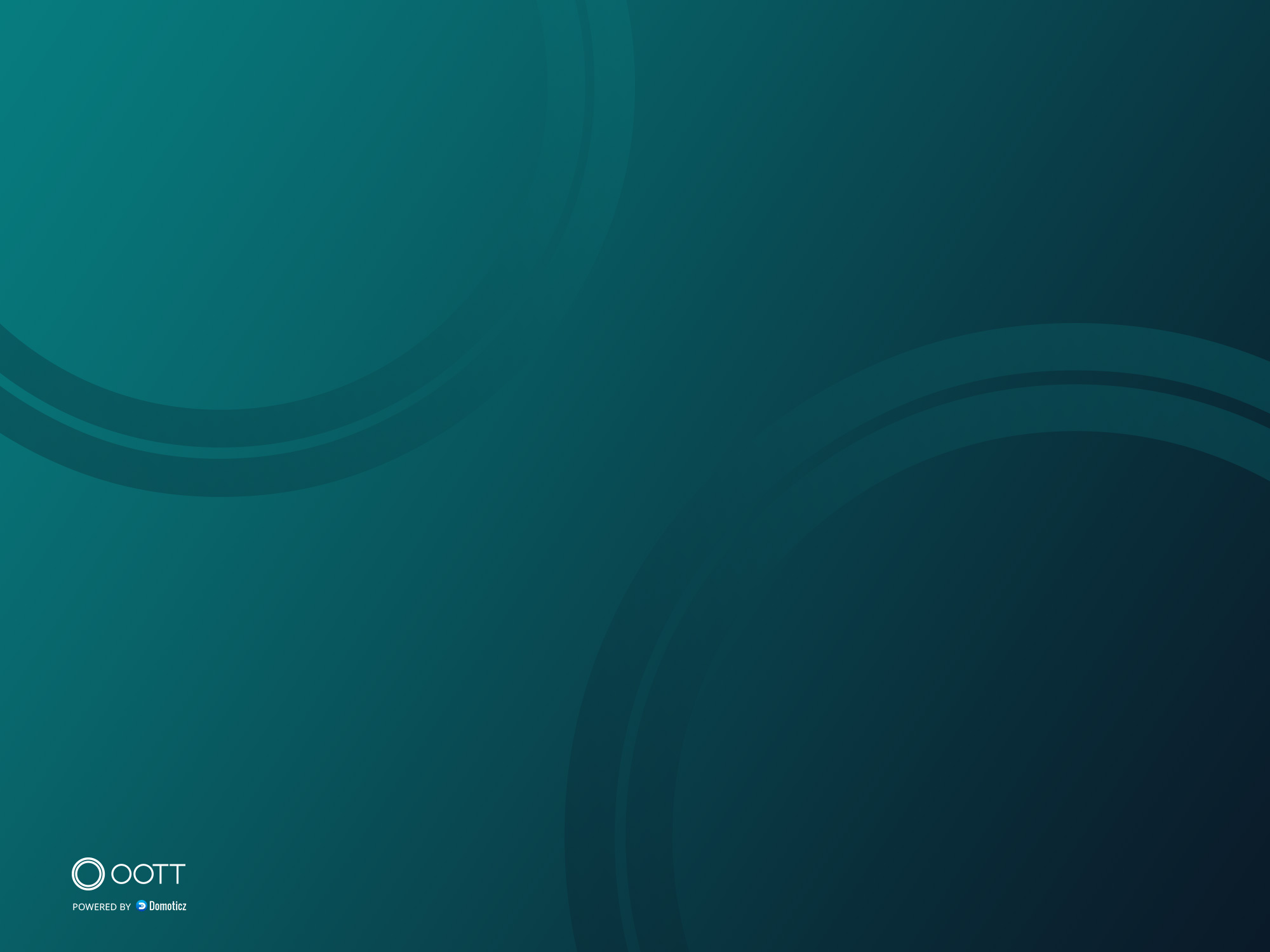 HA MÁR DIY, OPEN SOURCE ÉS MŰKÖDIK, AKKOR MIÉRT NE LEHETNE BELŐLE TERMÉK?
teljesen új termék fejlesztése (hardware és software), pénz, idő, tudás
 piackutatás, dinamikusan fejlődő piac
 ha már létezik egy működő termék, mit tudunk mi hozzáadni, hogy piacképes legyen?
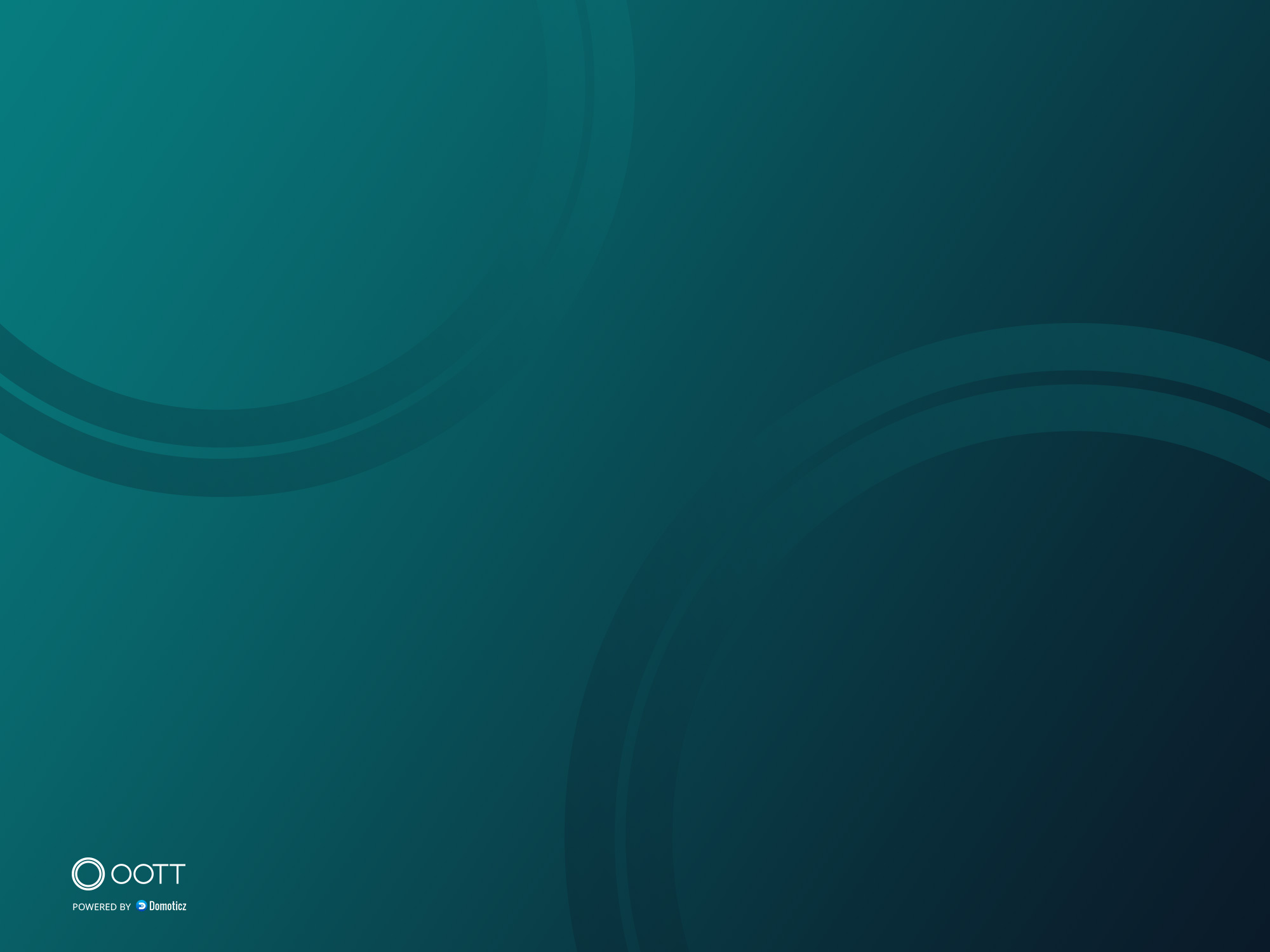 OOTT
be kell csomagolni az elektronikát és a terméket

 a DIY jelleg eltüntetése (SUDO, IP-cím a kezeléshez, dinamikus DNS a távoli eléréshez, open source termék hibáinak software-es körülbástyázása) 

 valami plusz a meglevő termékekhez képest (mentés a felhőbe, zwave backup, nagy mértékű kompatibilitás, felhasználó-kezelés)
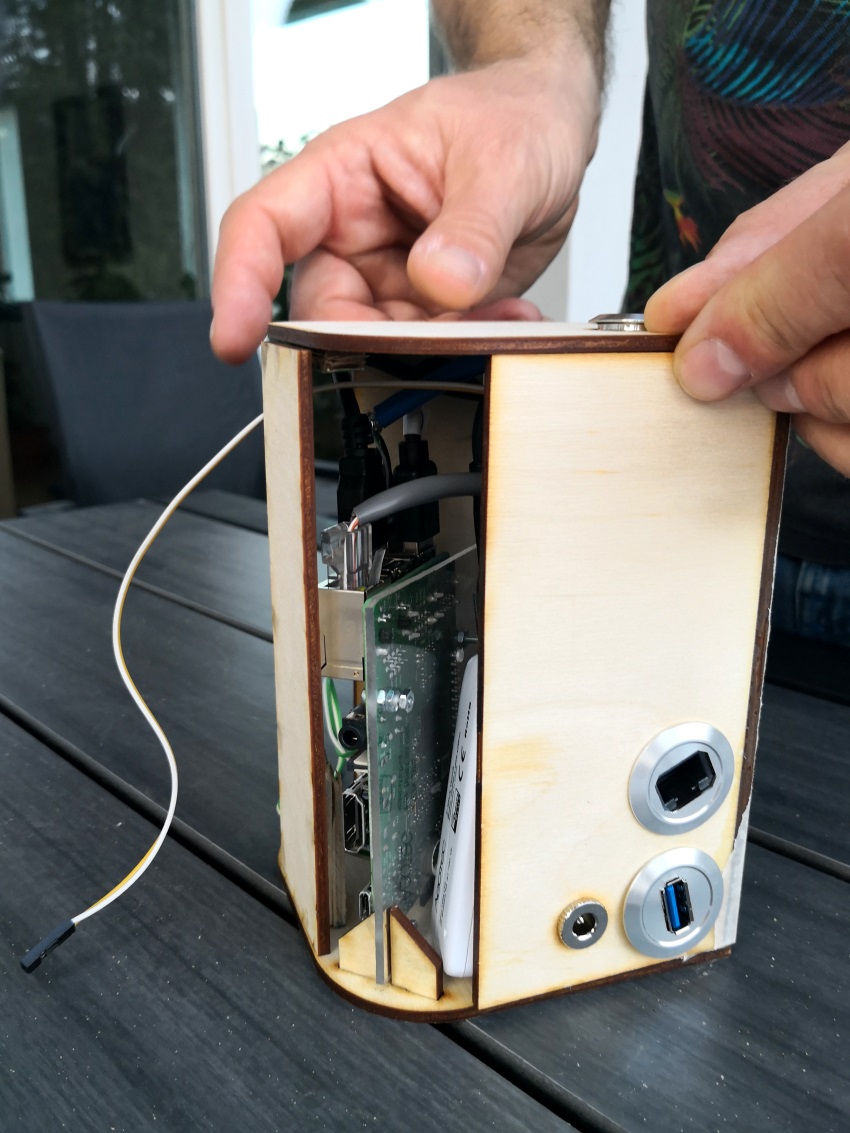 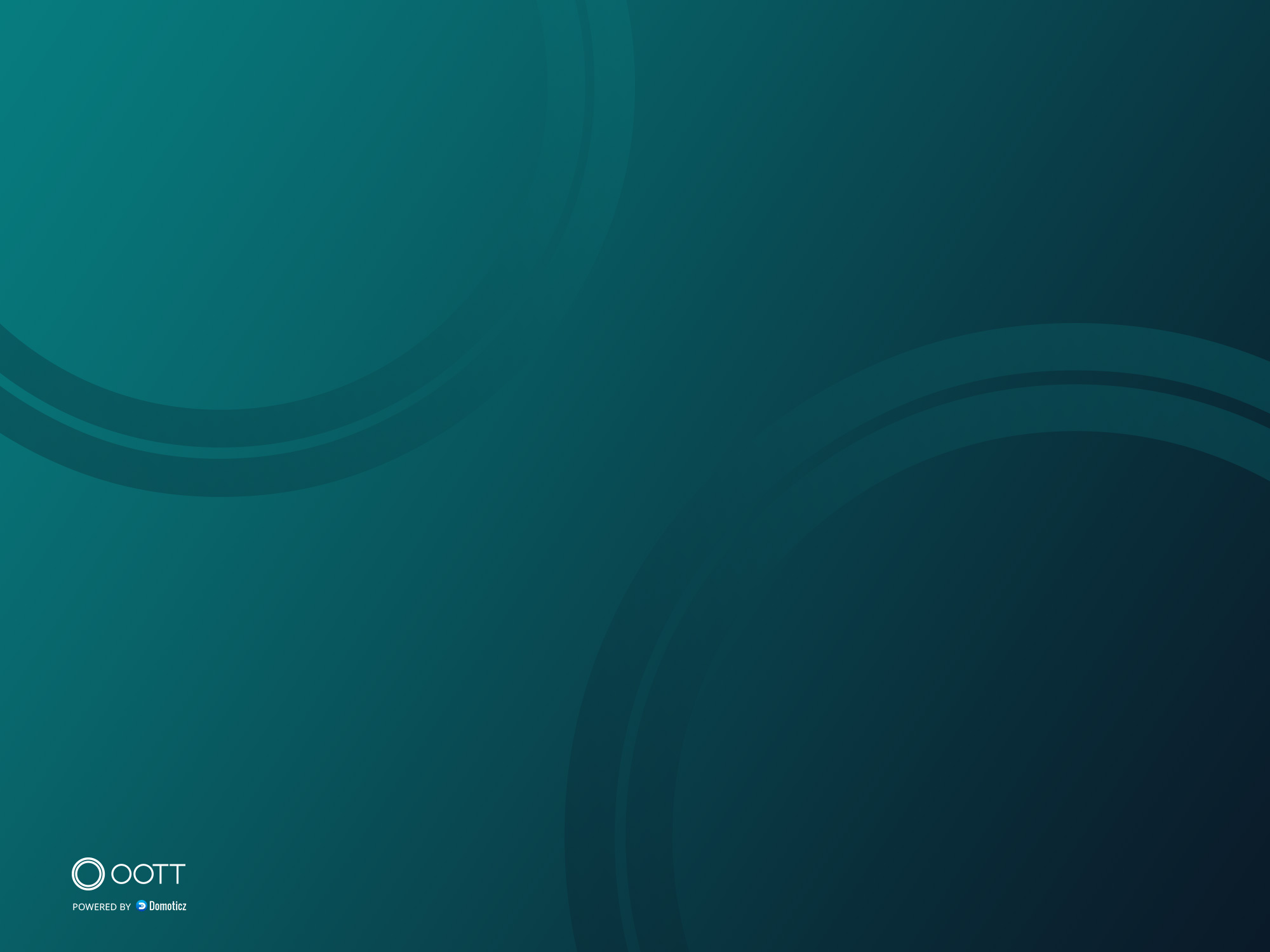 „MEG LESZ EZ 3 HÓNAP ALATT”
befektető keresése

 eszköz dobozának tervezése és gyártási technológia kiválasztása

 CE bevizsgálás és tanúsítvány

 soha véget nem érő „mi lenne, ha még ezt is megcsinálnánk” - minden fejlesztő rémálma
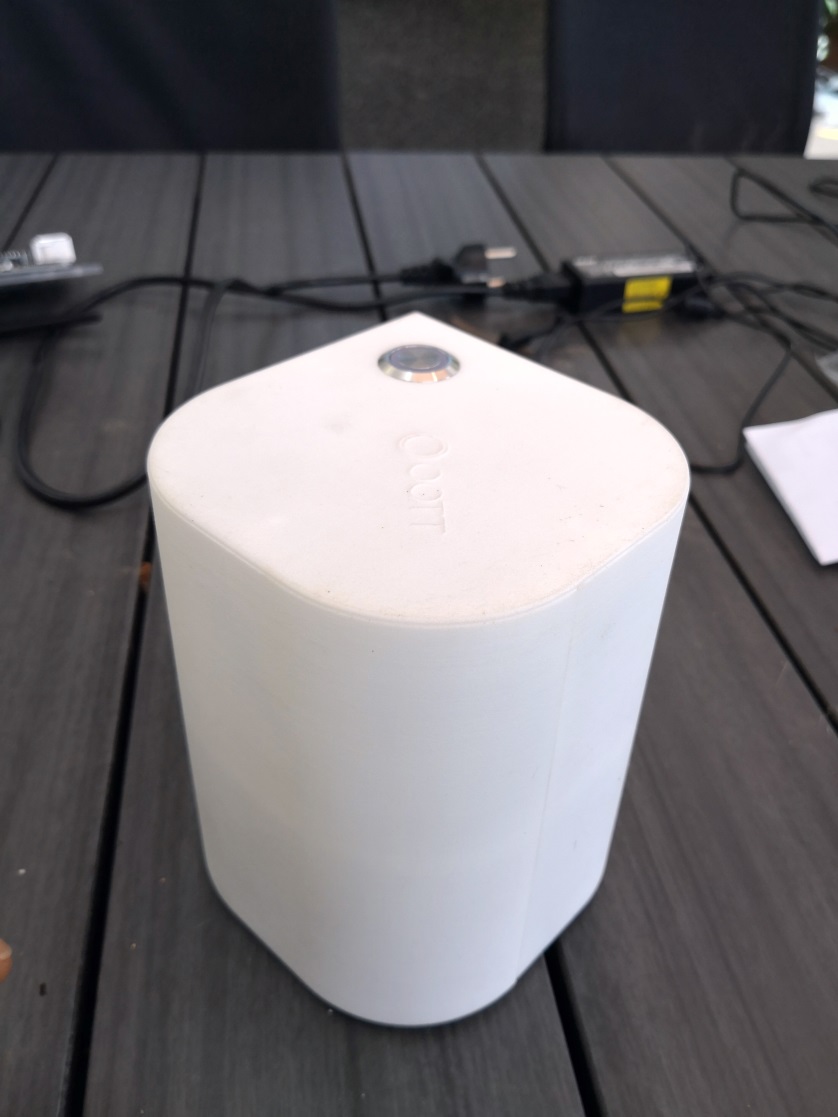 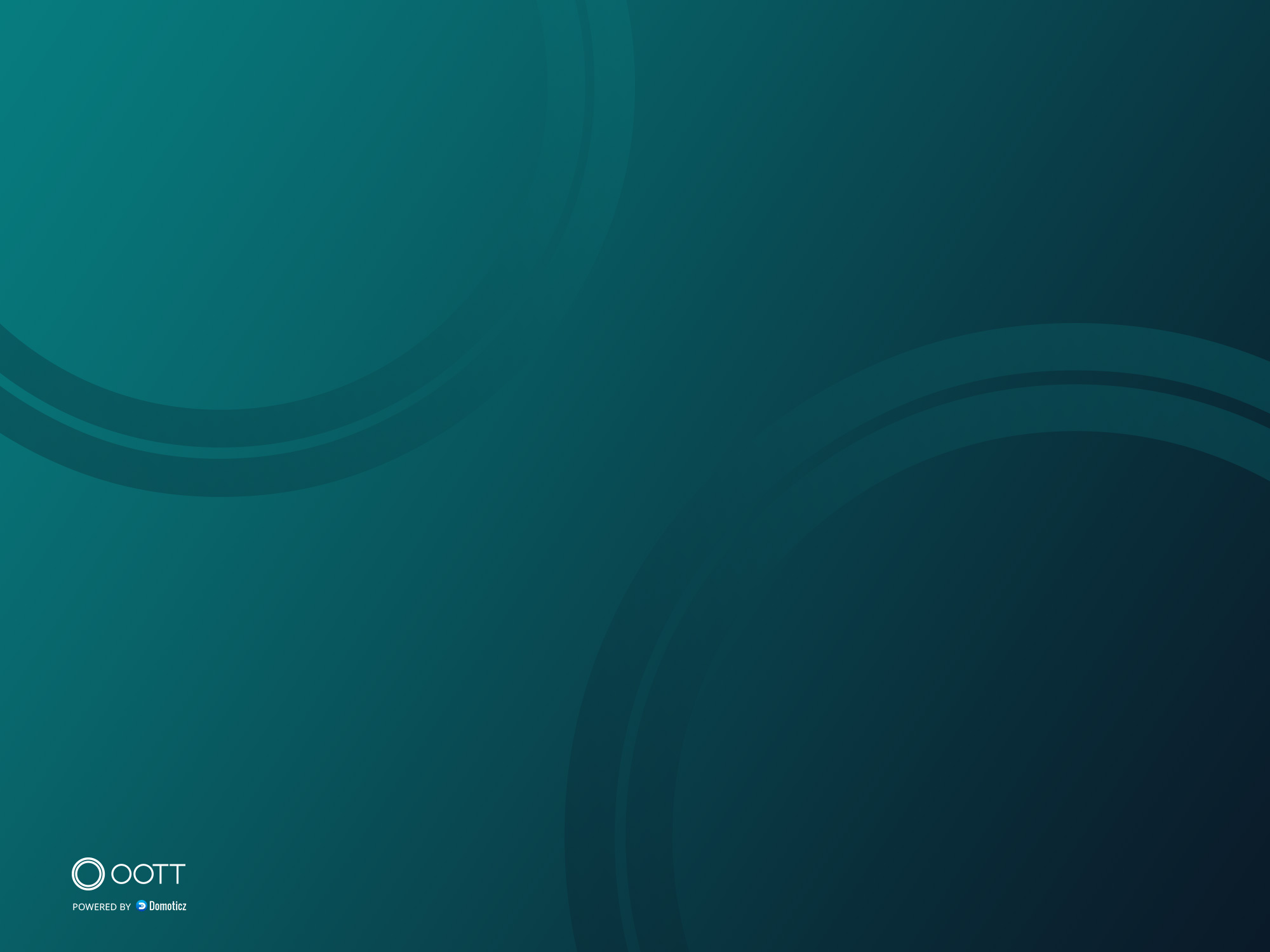 FEJLESZTÉSI 
TECHNOLÓGIÁK
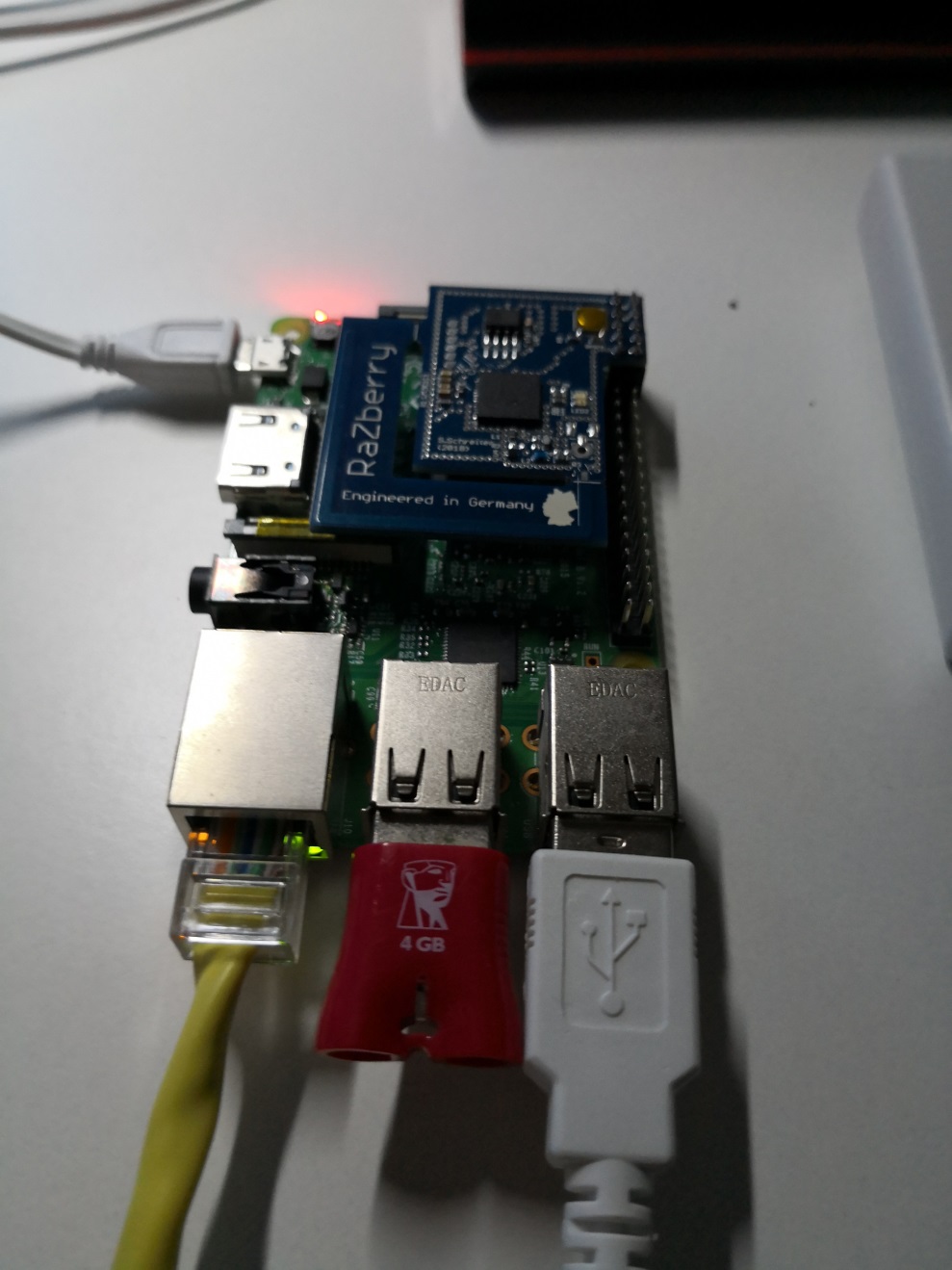 Domoticz, Raspberry, Razberry, Rfxcom, Stretch, Bocs, Python, Bash, PHP, MySQL, Yii2, VPN, Debian
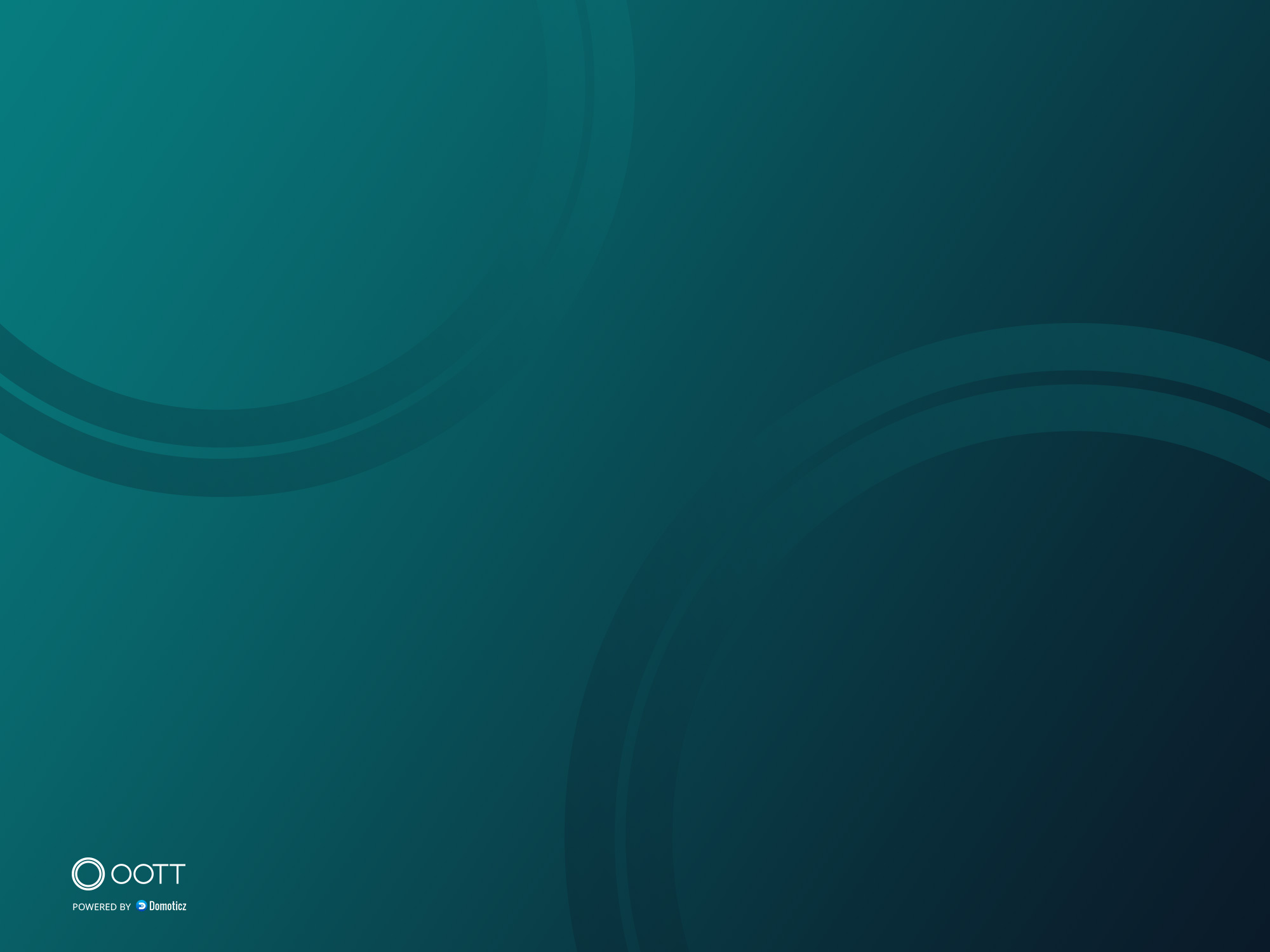 HOL TARTUNK?
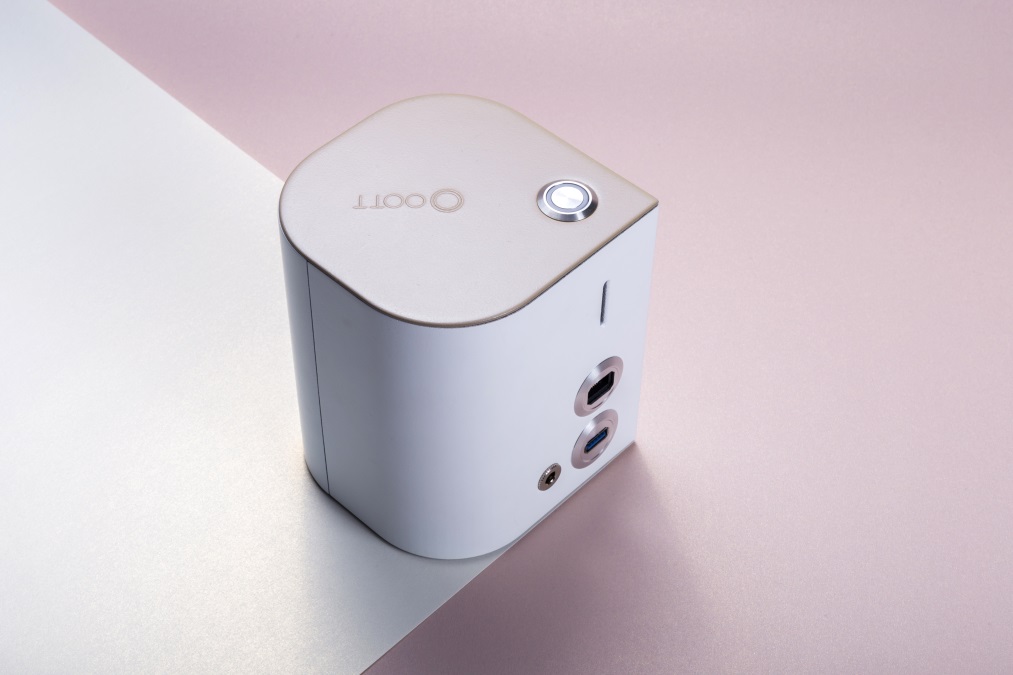 erős béta, V2 tervezés és ötletezés
 első megrendelés
 3 éves megtérülés
 5 év múlva éves 500M forgalom
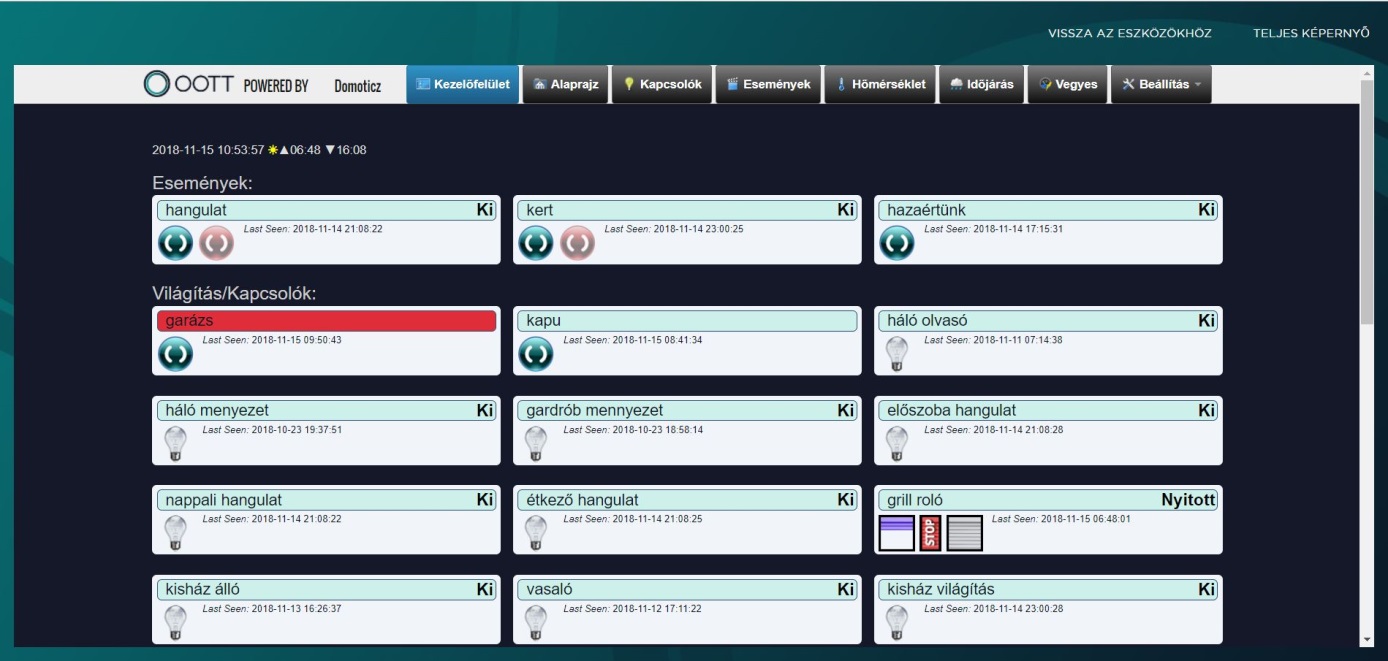 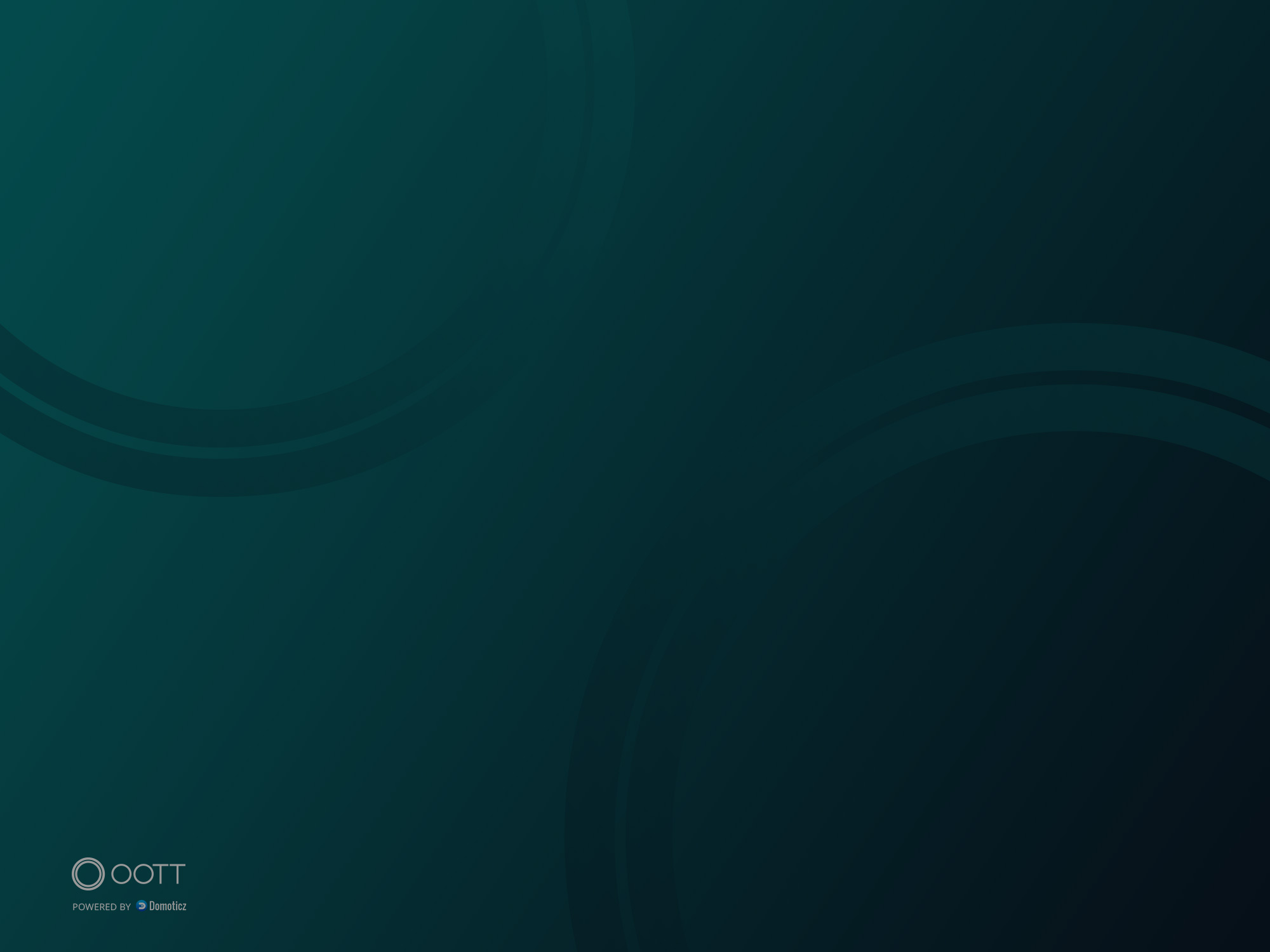 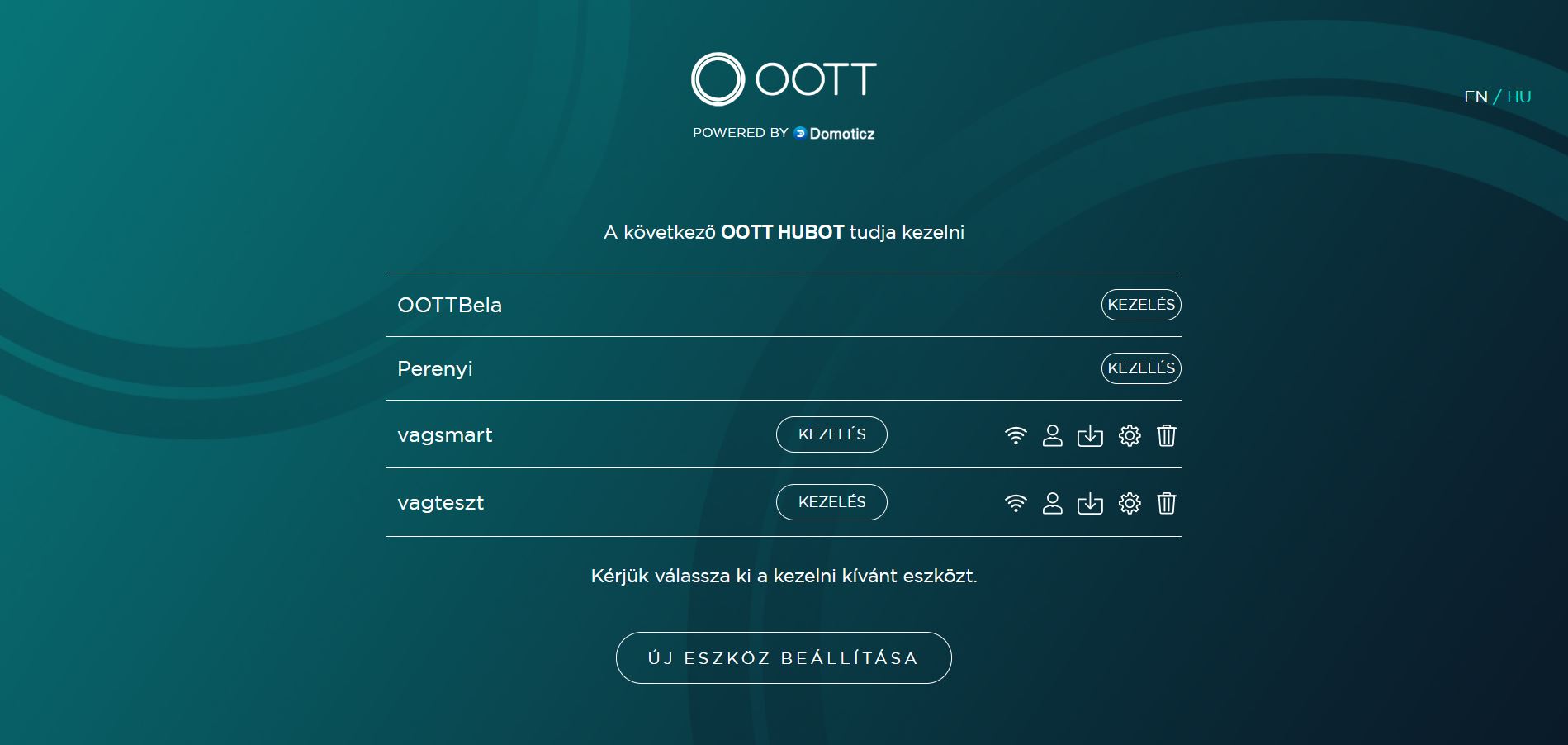 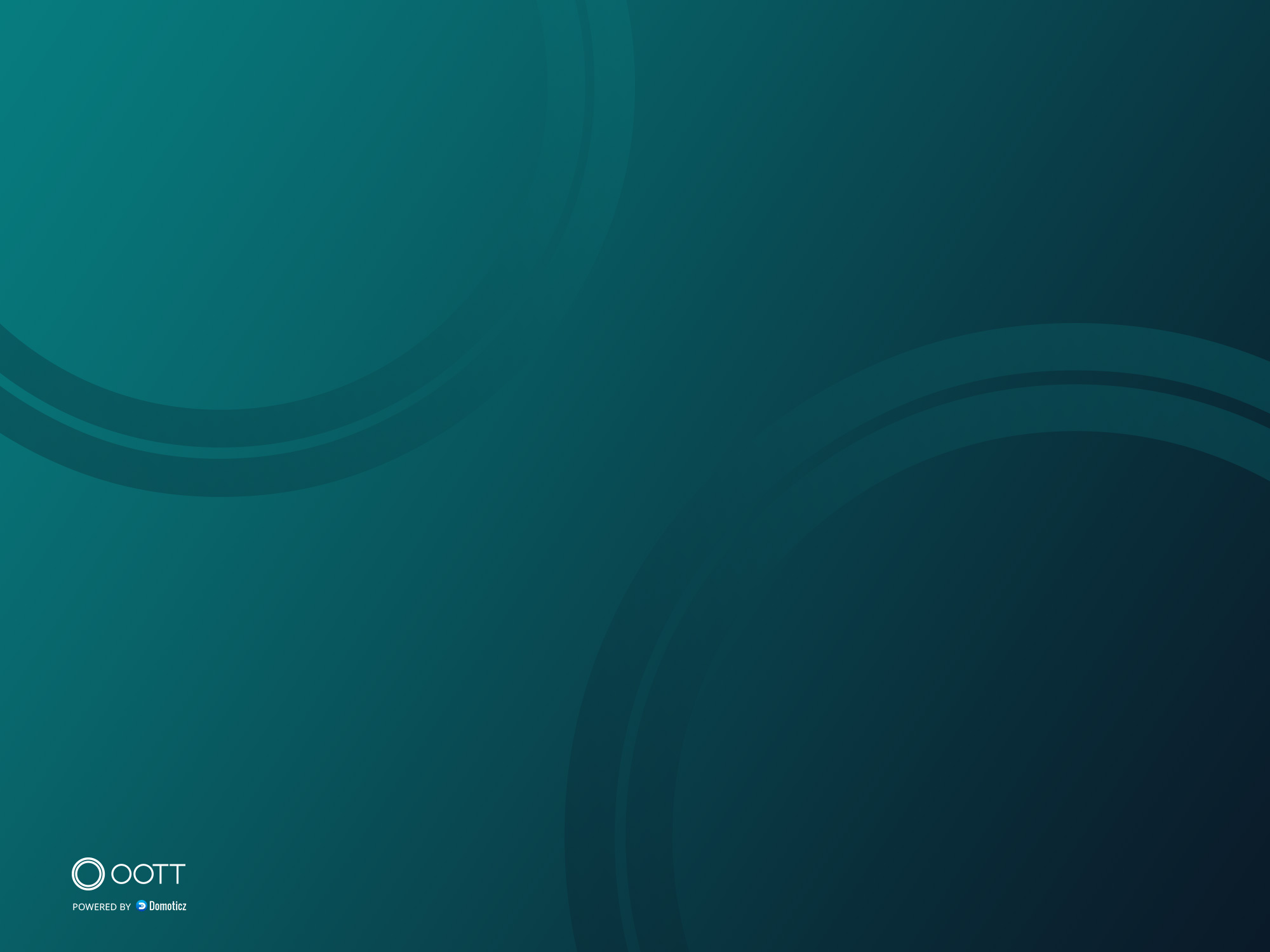 KÖSZÖNÖM!
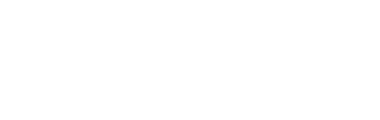 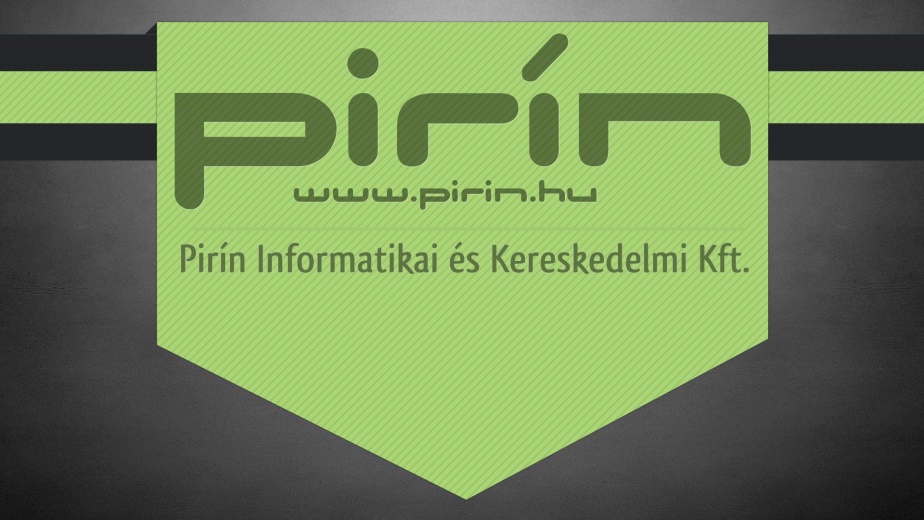